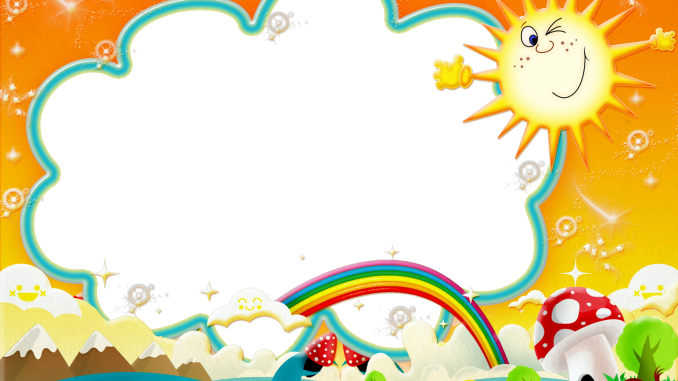 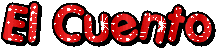 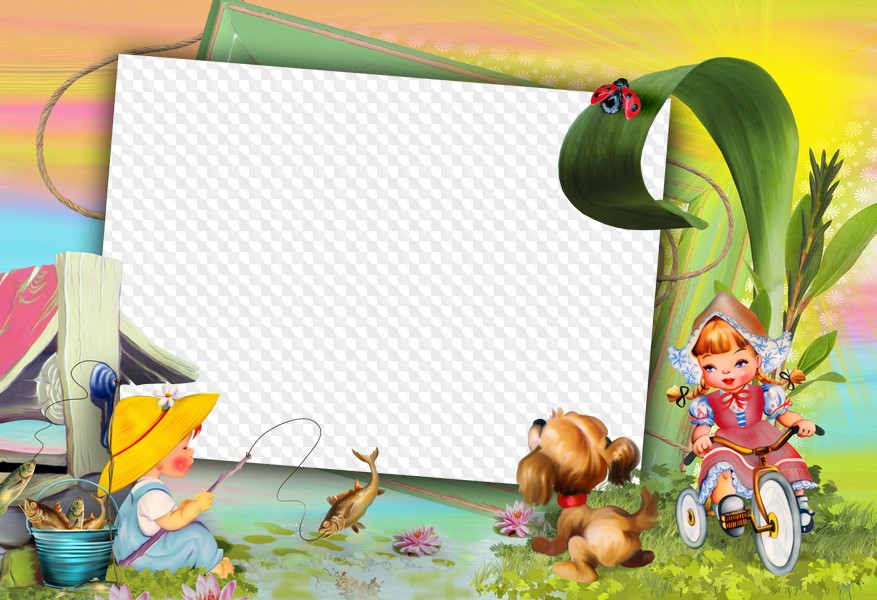 Es una narración breve que se desarrolla en un lugar y tiempo determinados
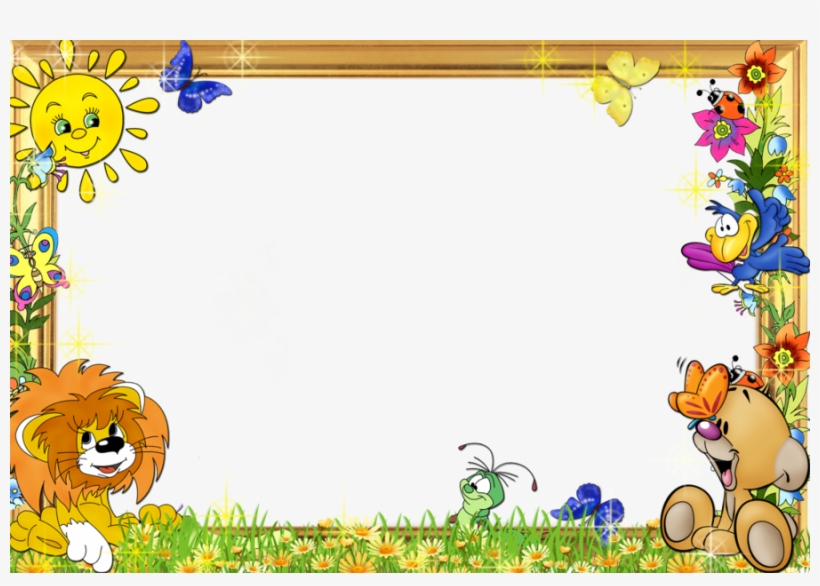 ¿Quiénes PARTICIPAN EN LA NARRACIÓN?
Personajes que viven algunas situaciones o acontecimientos especiales
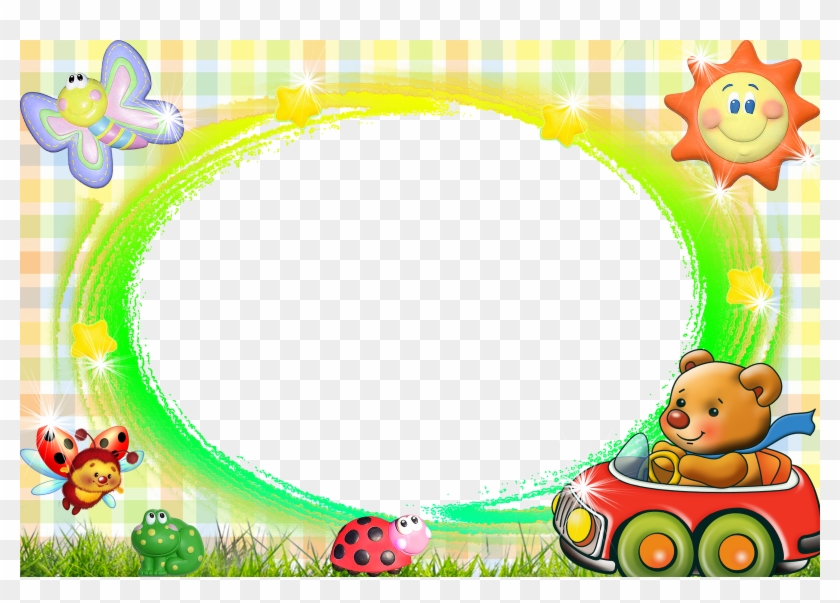 Estructura del cuento
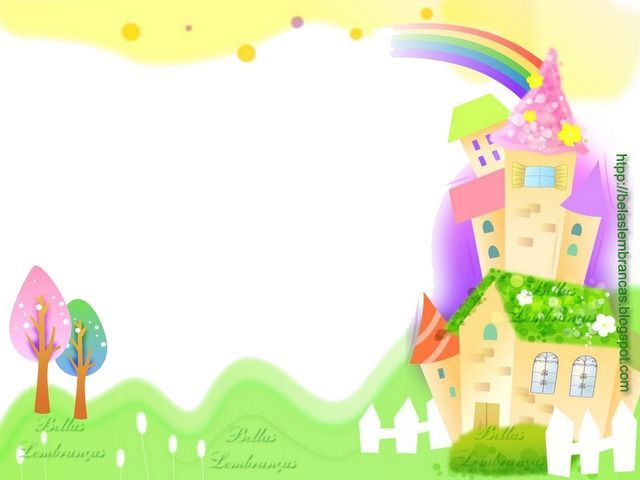 inicio
Se presentan los personajes, tiempo y espacio en que se realiza la acción
Palabras claves:
Hace mucho tiempo…
Érase una vez…
En un lugar muy lejano…
desarrollo
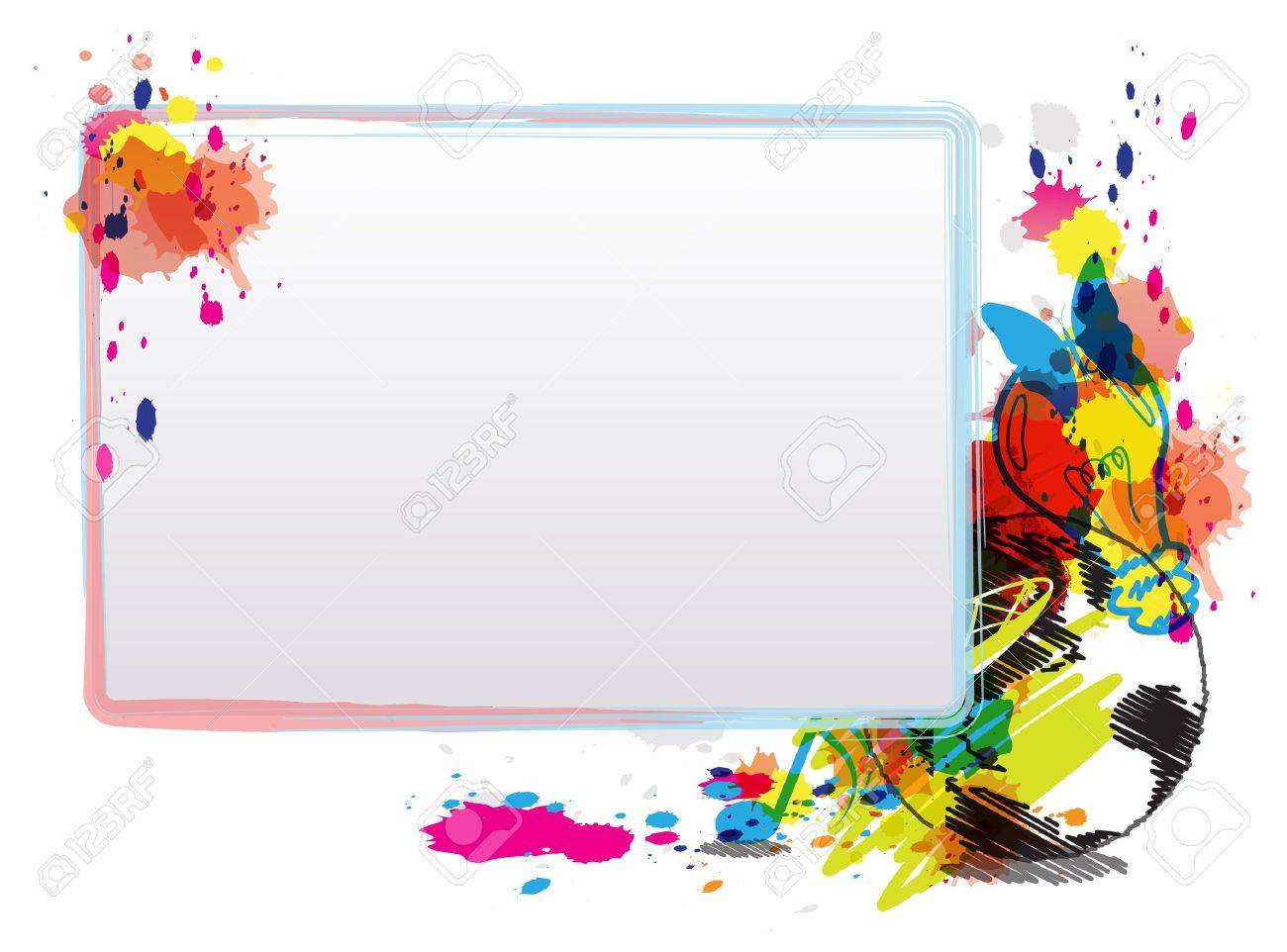 desarrollo
Se señala qué pasa con los hechos o problemas que los personajes intentan solucionar
Palabras clave:
Entonces…
Sin darse cuenta…
De pronto…
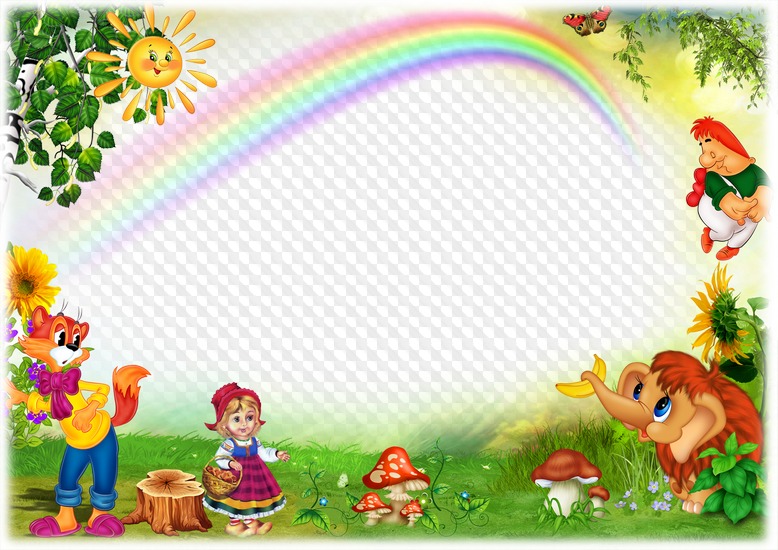 Final o descenlace
La situación se resuelve y se sabe qué sucedió con  los personajes
Al final…
Finalmente…
Cuando todo terminó…
Después de todo…